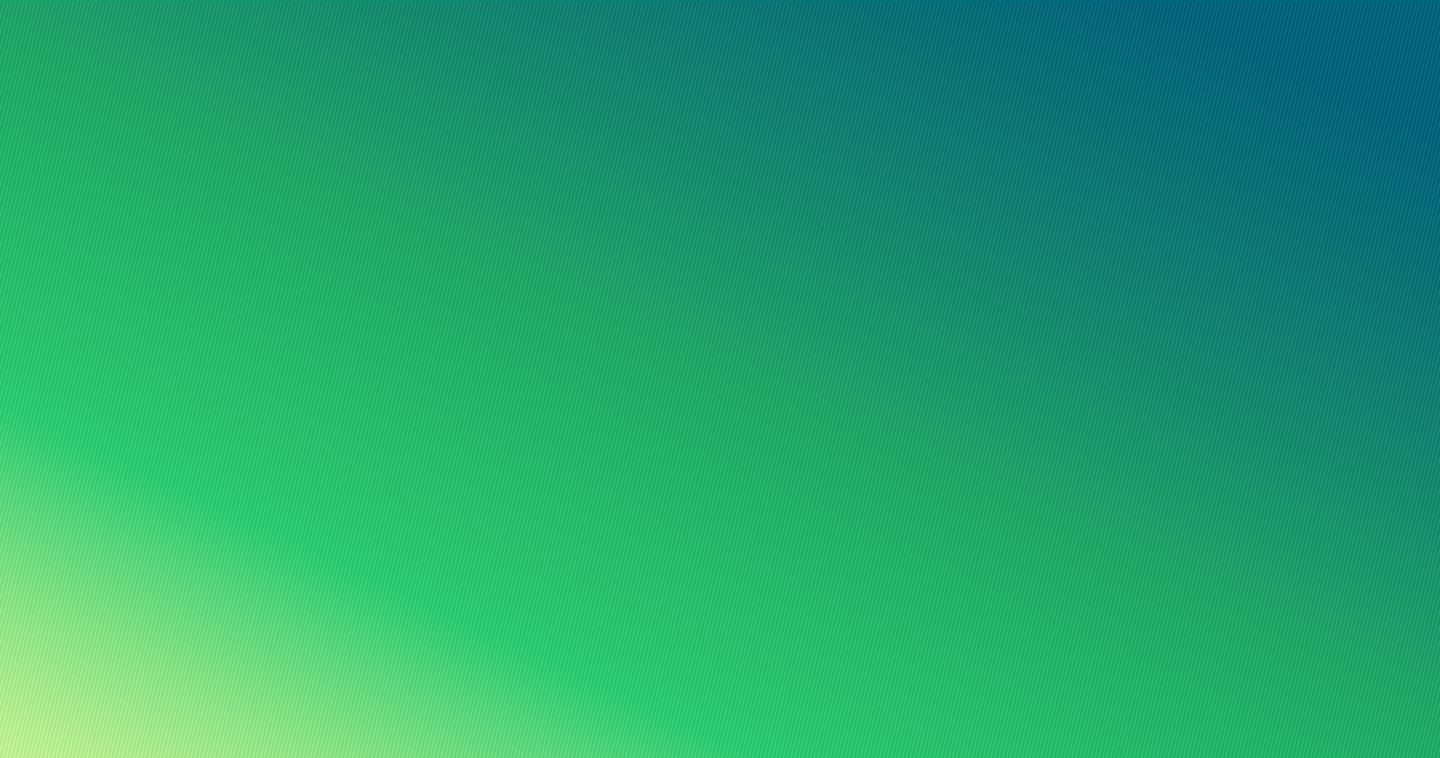 FEET ON THE GROUND, HEAD IN THE CLOUDS
Mark Stange-Tregear
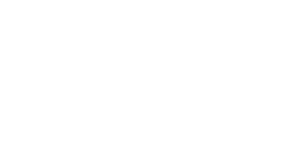 Agenda
Introductions
Ebates Timeline
The On-Premise Setup
Why the Cloud, Why Now?
The Future?
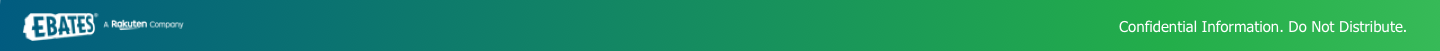 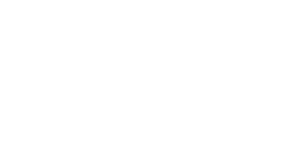 INTRODUCTIONS
MARK STANGE-TREGEAR
VP of Analytics, Ebates
10+ years experience in BI and Analytics space
Leads analytics and data science team
Product management of data warehouse
Deploy/build BI and analytics software
Training and empowering business users
EBATES
Leading cashback membership site
10s of millions of members worldwide
Partnered with 2,000+ merchants
~5% of all online buying in US done through Ebates
Acquired by Rakuten in 2015 for $1B
$1B in total cashback paid
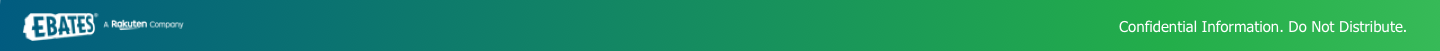 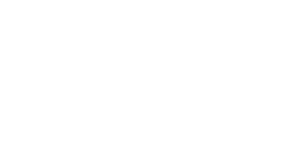 WHERE THE JOURNEY STARTED
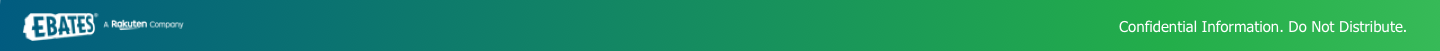 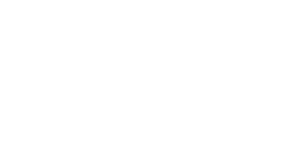 Guiding principles
1. Minimize ETL Steps & SILOING
Less to break
Less to keep in sync
Less data to blend, merge and audit
2. CONSOLIDATE BUSINESS LOGIC
Less to explain
One question, one answer
Build trust and confidence
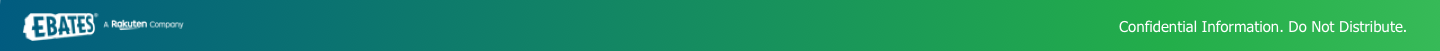 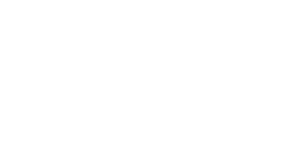 TIMELINE
Problem diagnosis +
solution brainstorming
POC over &
Big Data decision
Phase 2 cluster bought
Phase 3 cluster bought
POC Cloud
Data structure defined
& coding frenzy
Cloud Live
Focus on stability, increased functionality and efficiency
Legacy Systems Gone
Drag and drop reporting
2014
2015
2019
2016
2018
2017
POC cluster bought and deployed
Replica Cluster
Phase 1cluster bought
Core ETL and core reporting deployed (Tableau Server)
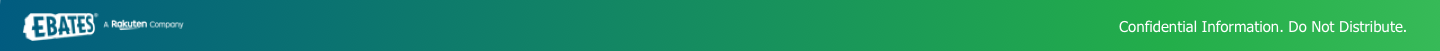 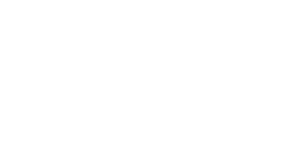 2017 Systems diagram
Cloudera
DATA LAKE
&
WAREHOUSE
@SCALE
PROD DBs
TABLEAU SERVER
~1000tables
EVENT FEEDS
TABLEAU DESKTOP
Sqoop, Flume & Kafka
SQL mostly Impala
APIs
HOMEGROWN TOOLS & FEEDS
~1.5MM  queries a month
SQL
FLAT FILE
Spark with Scala/Python
Everything auditable back to lake
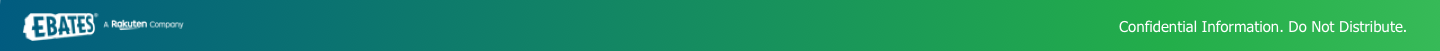 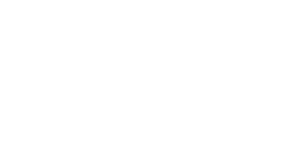 Growing pains
On premise hardware, same disks, same memory/CPUs
Additional functionality causes strain @ ~1MM queries/month
Custom SQL and even Tableau unpredictable in timing and workload
Result: slow downs, failures, spills
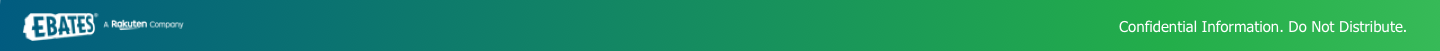 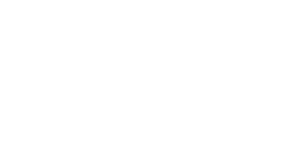 2018 Systems (PRE-CLOUD)
DATA LAKE
&
WAREHOUSE
@SCALE
PROD DBs
TABLEAU SERVER
Direct connections still possible
EVENT FEEDS
TABLEAU DESKTOP
APIs
HOMEGROWN TOOLS & FEEDS
SQL
FLAT FILE
distcp
REPLICA LAKE & WAREHOUSE
Protect lake and core business logic
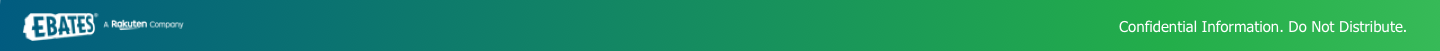 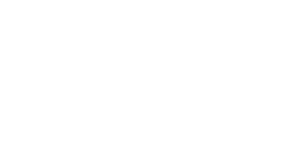 Optimize for use cases
~0.5MM queries a month against @scale
Activity ramps down (doesn’t stop) over-night
Cloud’s promise of scale up/down attractive
Small numbers of tables to replicate (can truncate and load daily)
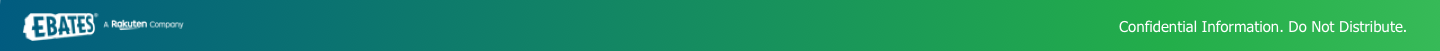 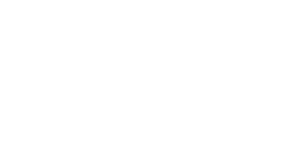 Side-by-side evaluation
S3 + RedShift/Spectrum
BigQuery
Snowflake
CRITERIA
Speed of transfer
Speed and ease of load
Concurrency and query performance
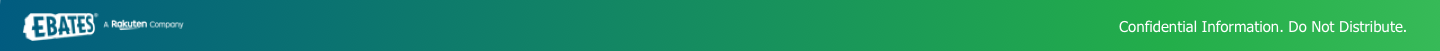 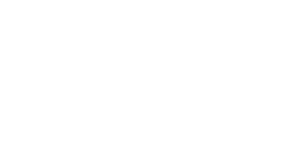 2018 Systems
SNOWFLAKE
@SCALE
PROD DBs
DATA LAKE
&
WAREHOUSE
TABLEAU SERVER
S3
EVENT FEEDS
TABLEAU DESKTOP
APIs
HOMEGROWN TOOLS & FEEDS
SQL
FLAT FILE
REPLICA LAKE & WAREHOUSE
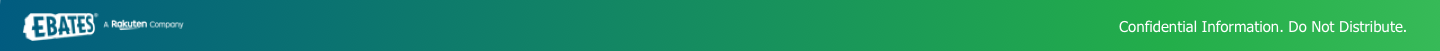 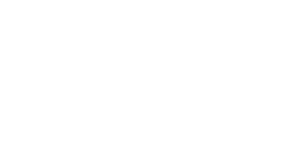 The future?
API layer for direct application interaction in the Cloud
Move lake and warehouse to Cloud? PII/GDPR/Cost/Functionality
AI/ML processing in the Cloud? Write back to lake? Breaking core principles, creating silos?
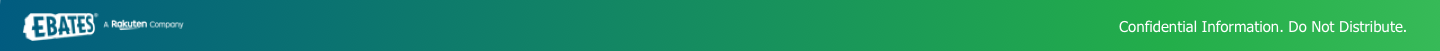 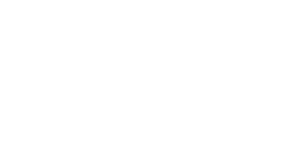 Questions?
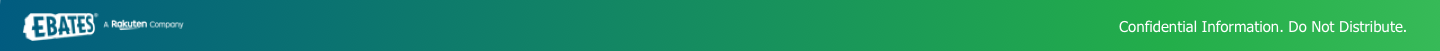 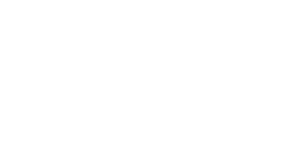